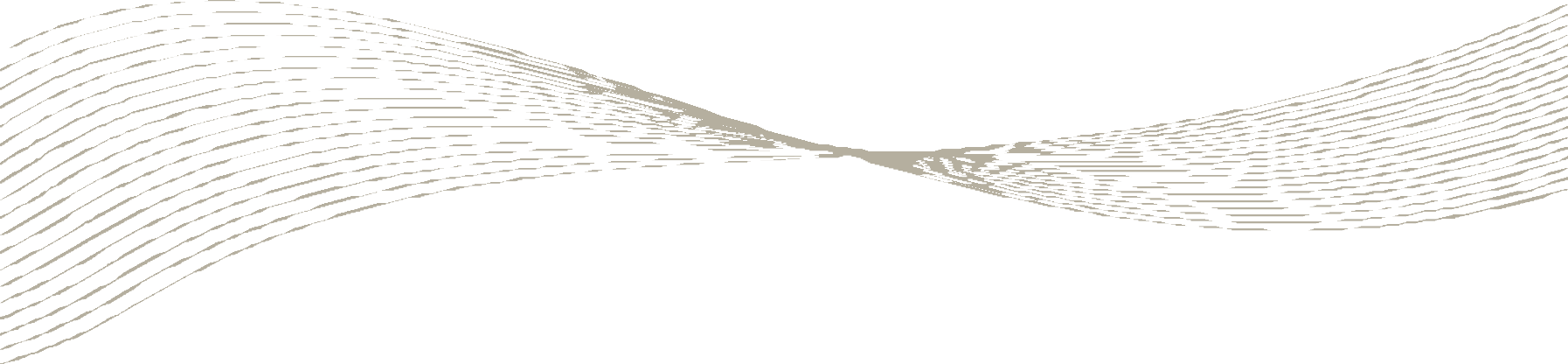 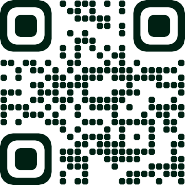 ECO-BIO-FERTIPELLETS
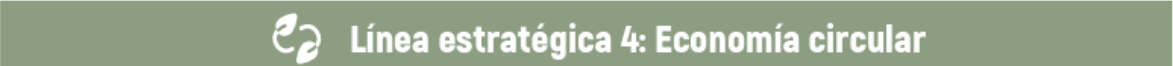 Flujos residuales agroalimentarios
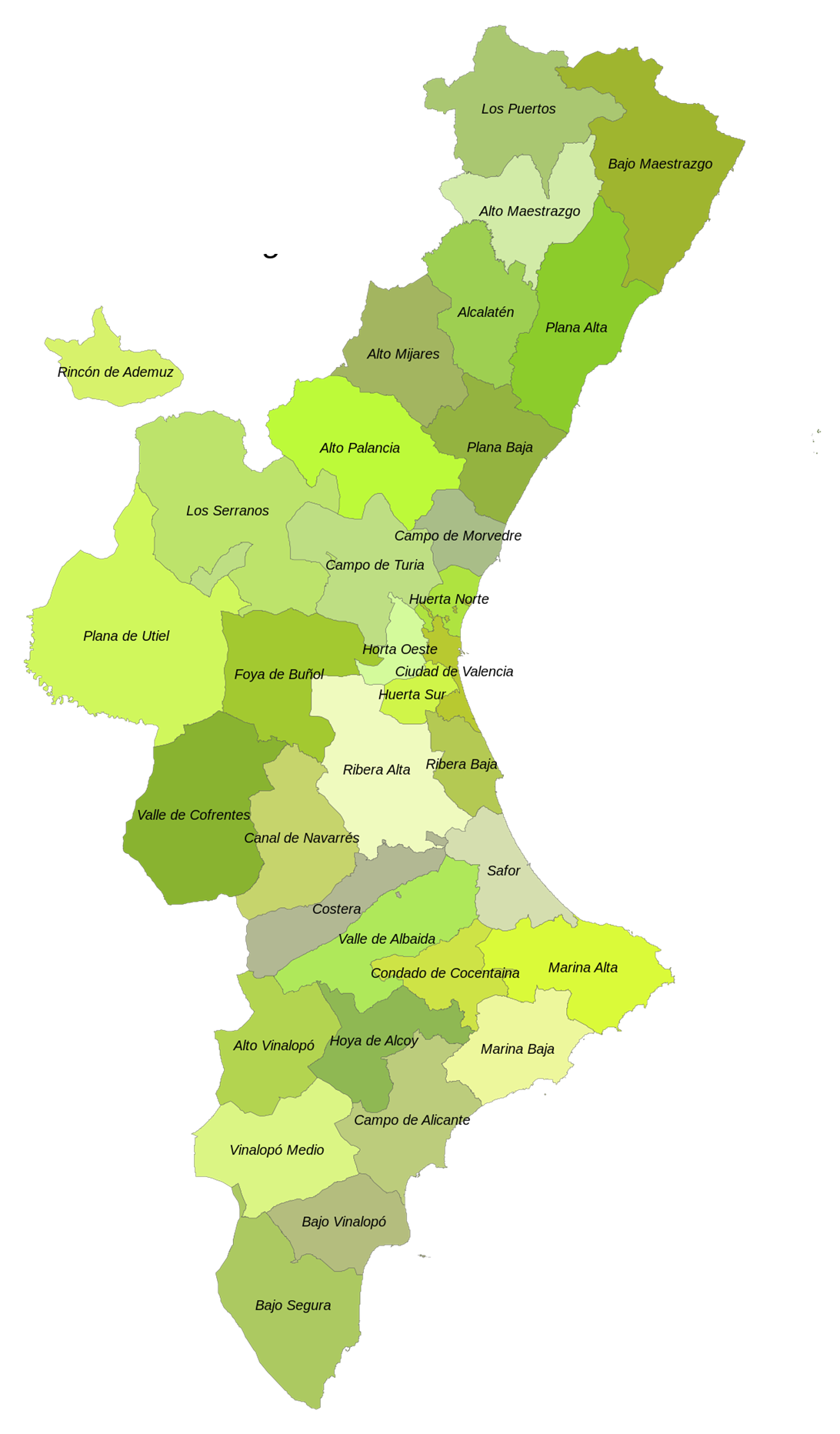 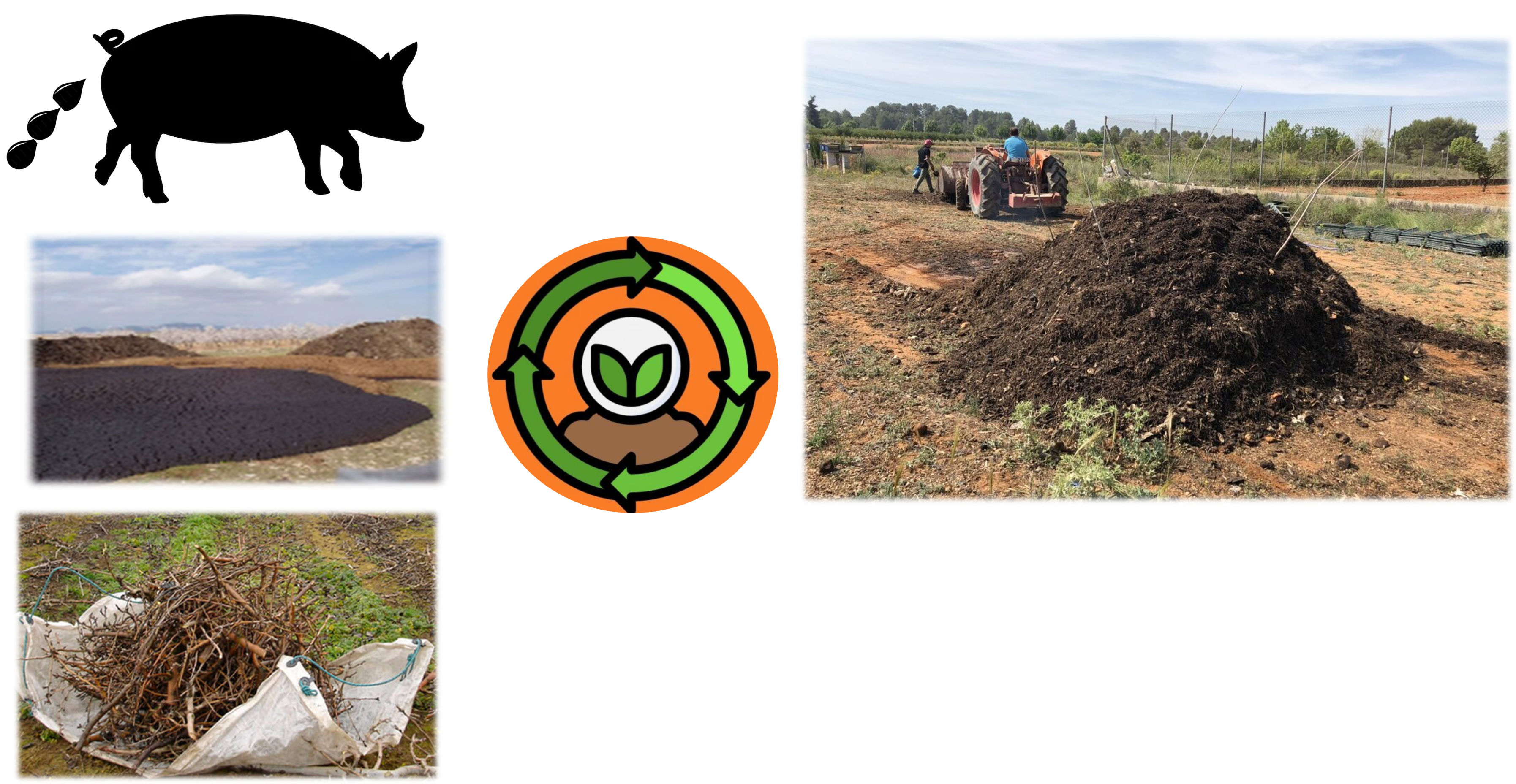 Agrocompostaje avanzado
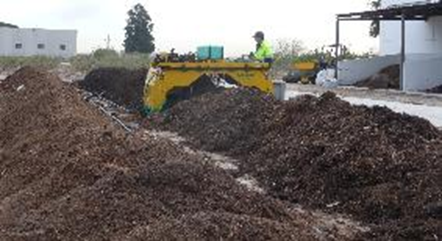 Desarrollo de biochar
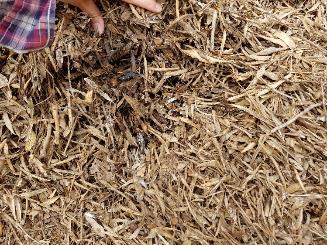 Aditivación con subproductos orgánicos y minerales
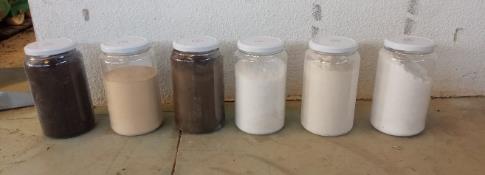 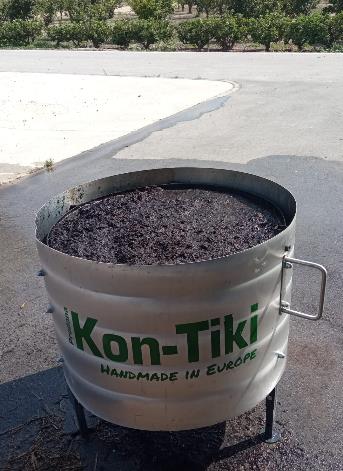 Pelletización de biofertilizantes
Microbioma del compost
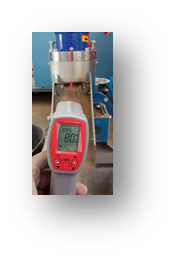 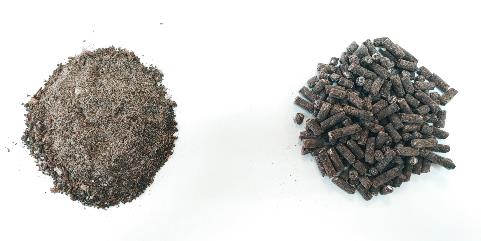 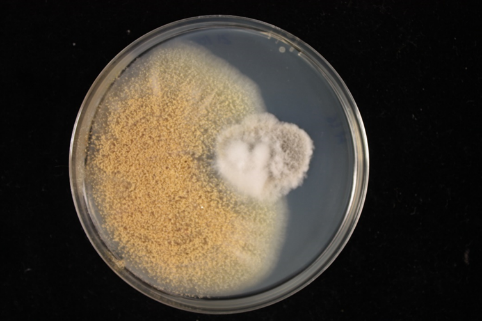 Validación Agronómica y Medioambiental
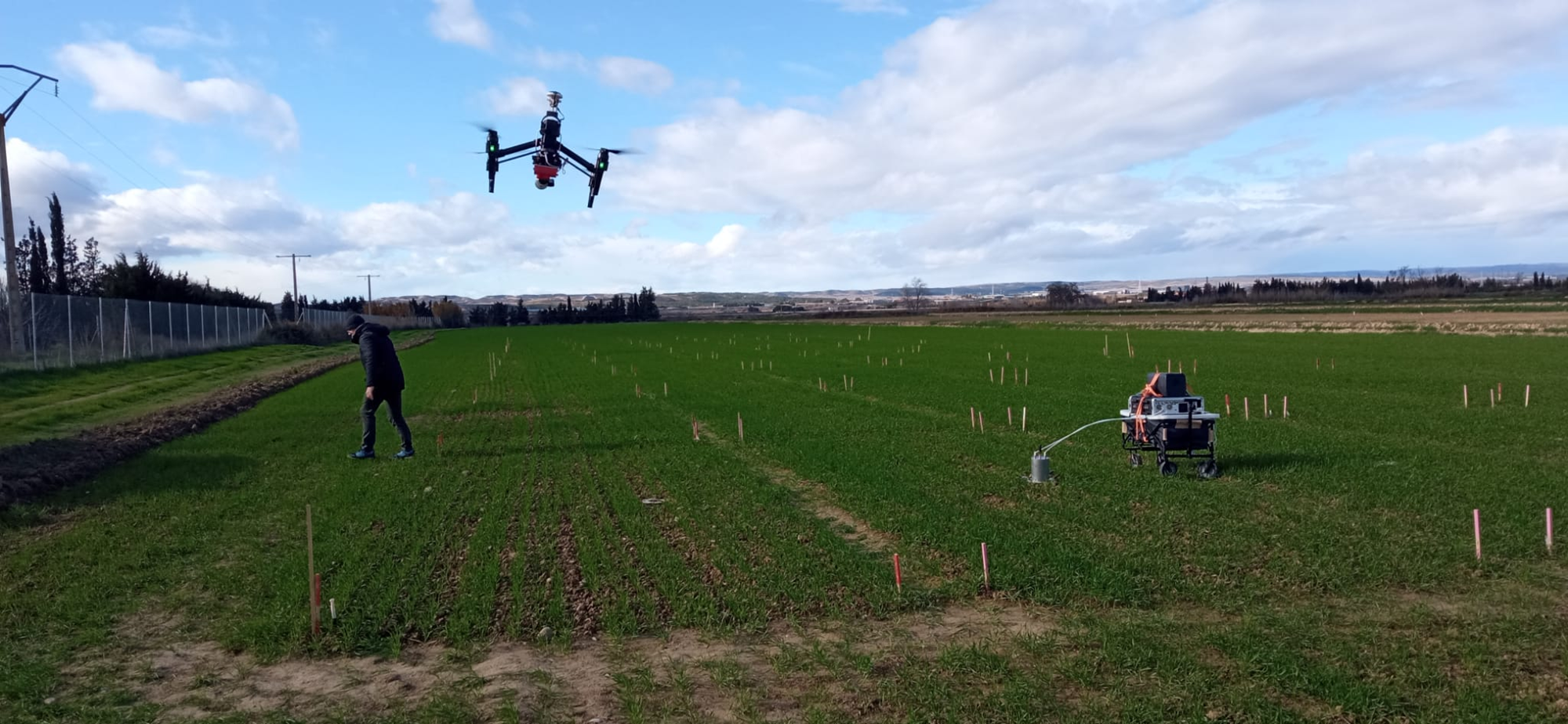 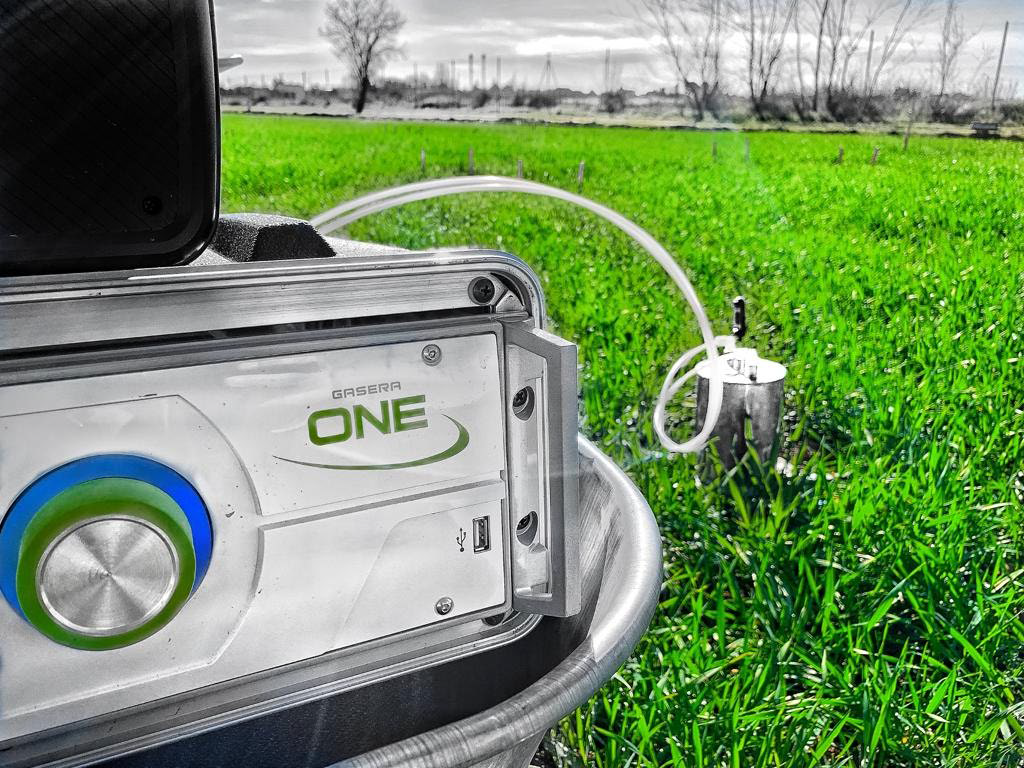 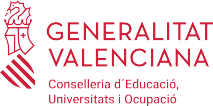 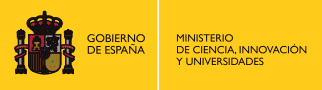 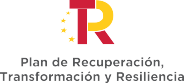 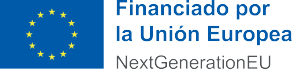 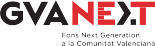 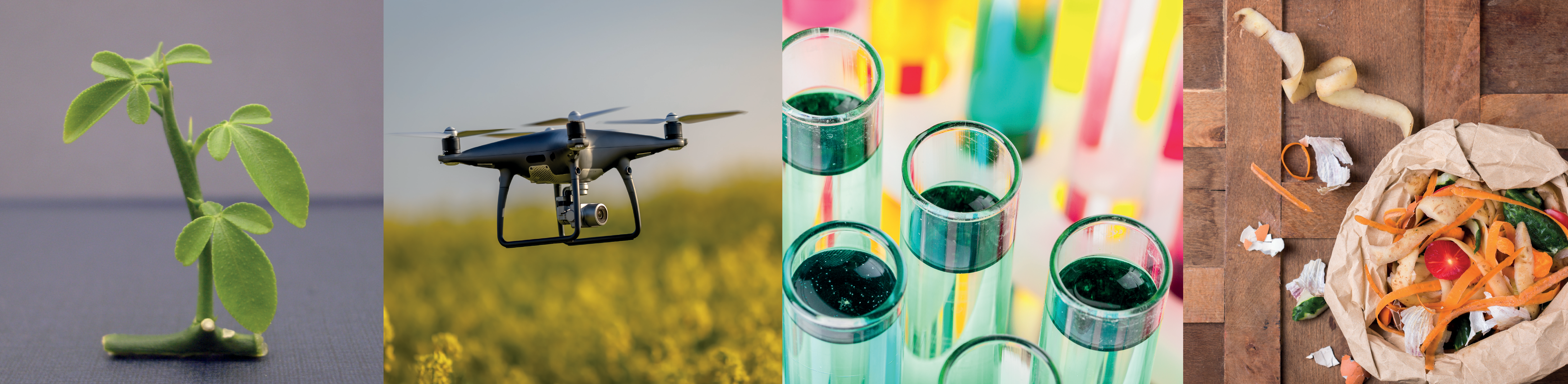